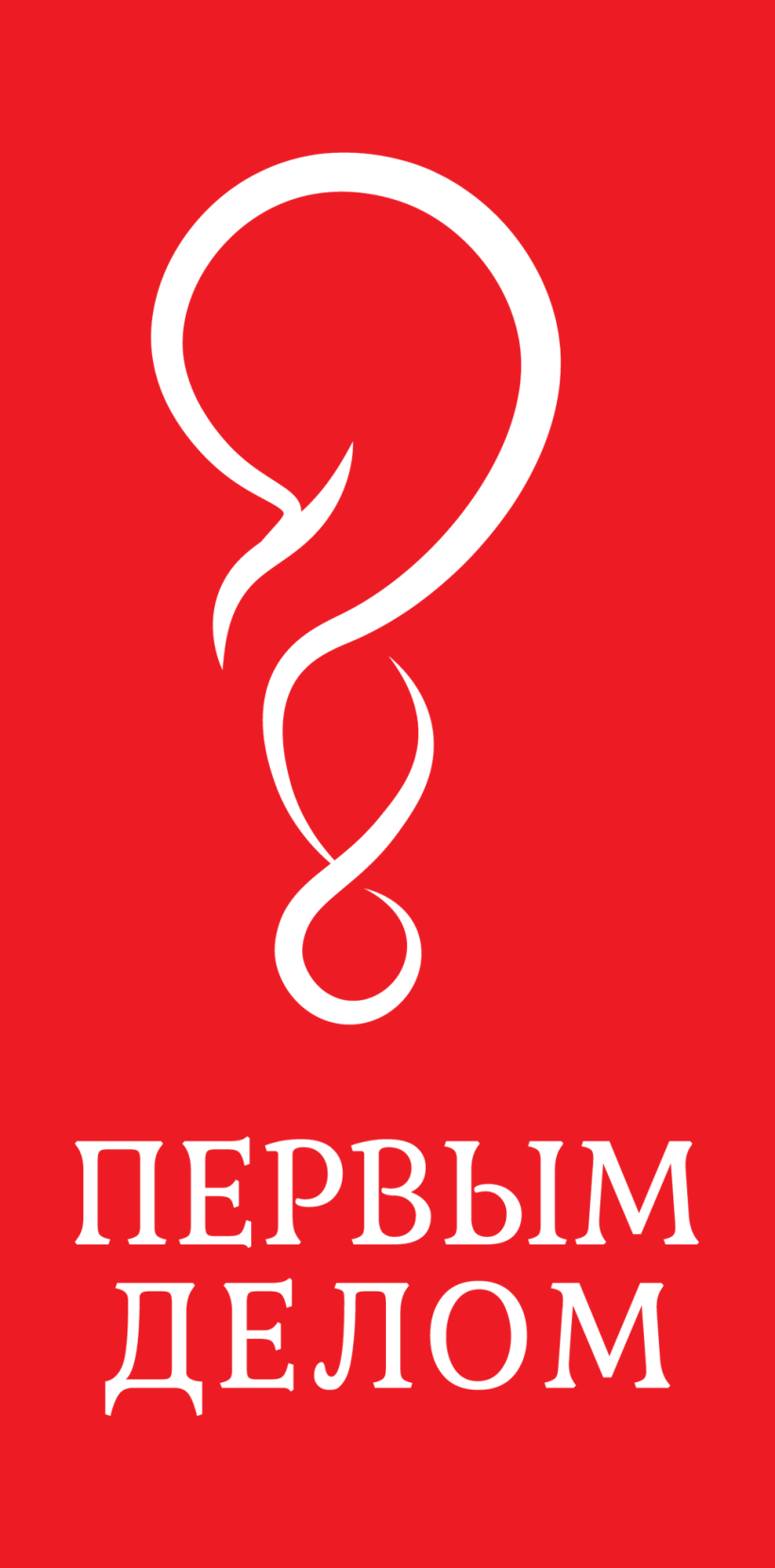 «Первым делом»
Презентация для тех, кто хочет быть в теме
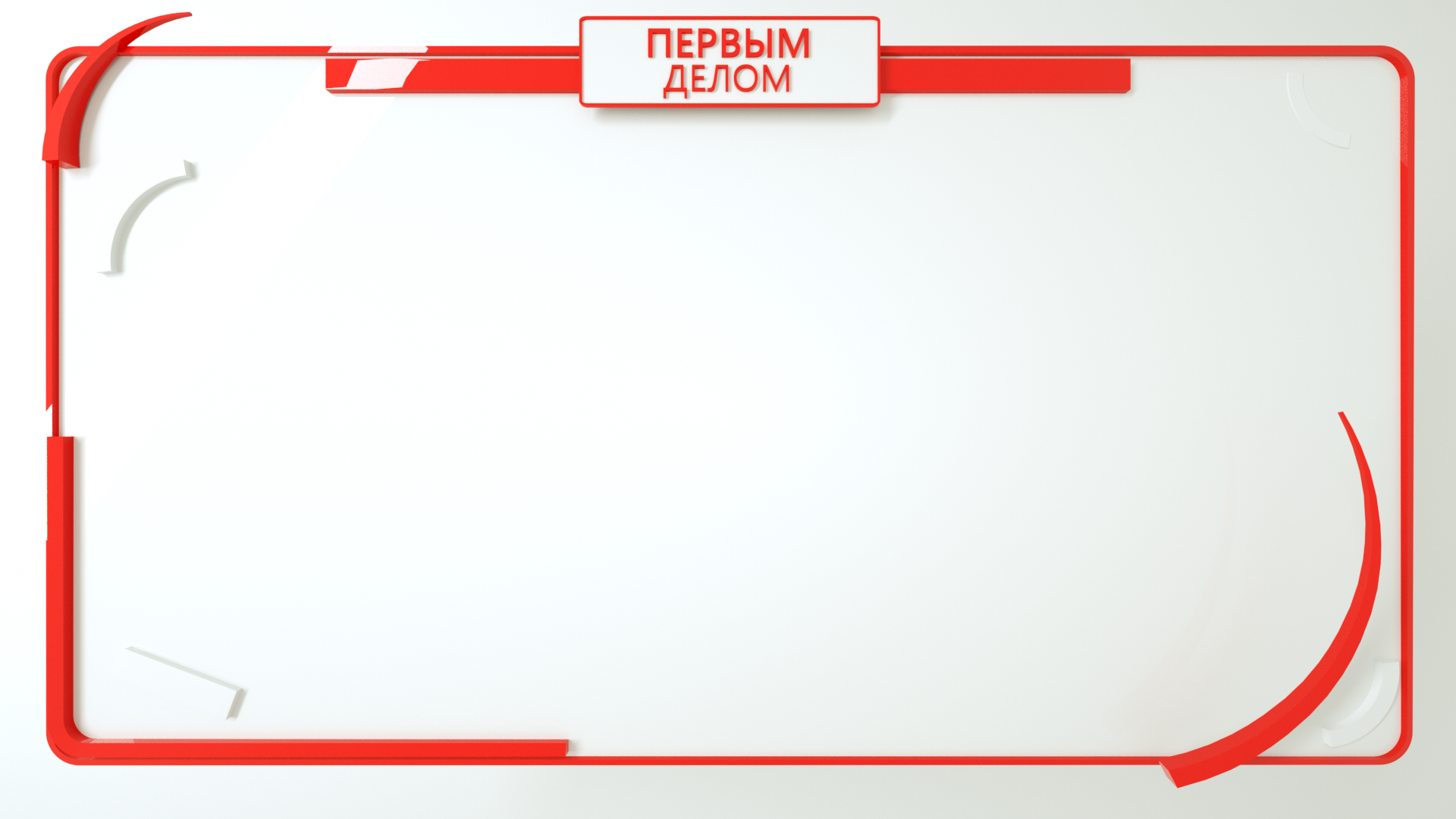 Цель «Первым делом»
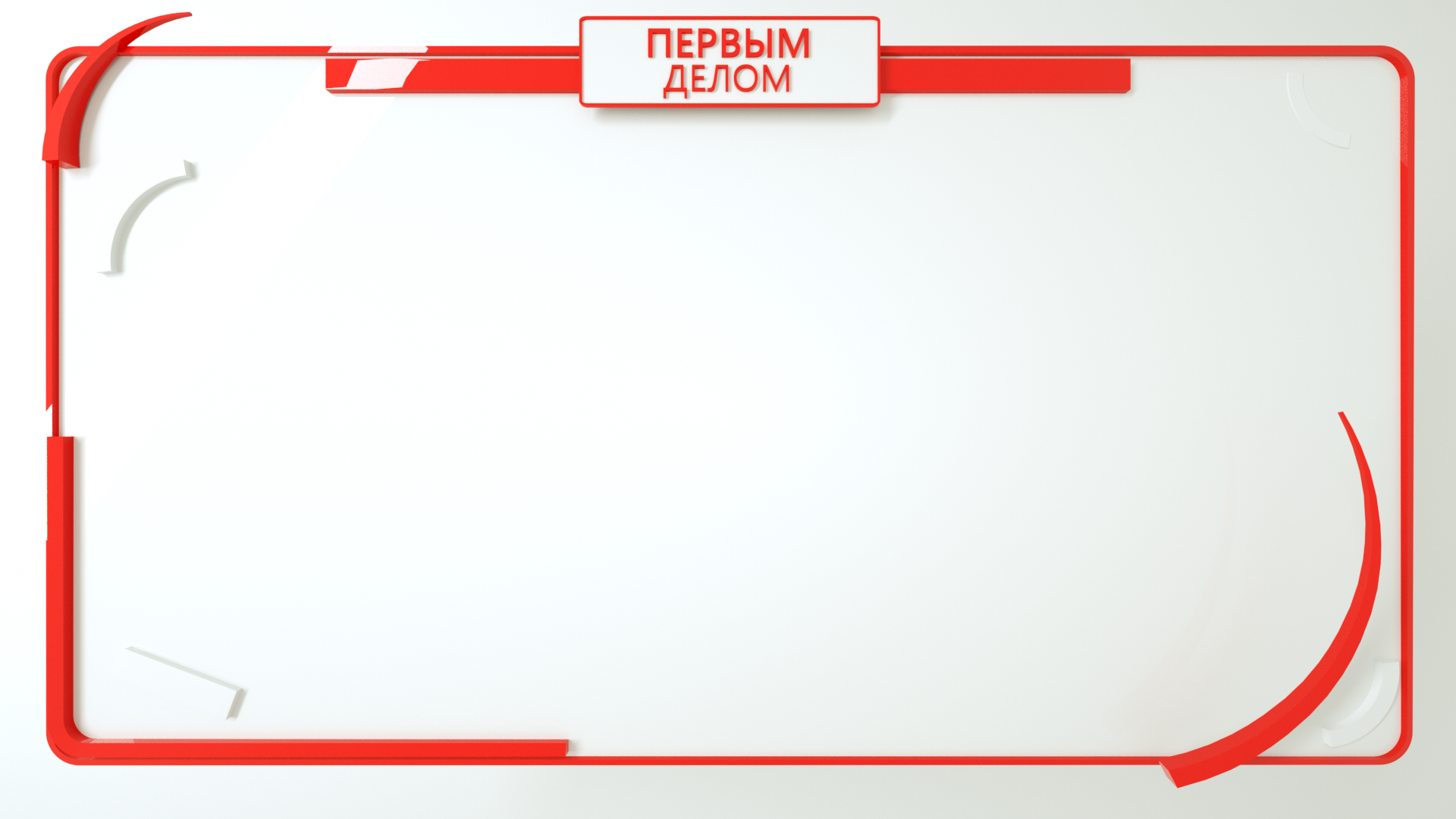 Цель :
 
популяризация основных методов оказания первой помощи при несчастных случаях, в том числе на производстве, при травмах, при обострениях различных заболеваний в быту, на работе, колледже, институте, на отдыхе, массовом мероприятии и других местах, путем создания базы по подготовке амбассадоров (молодежи) первой помощи.
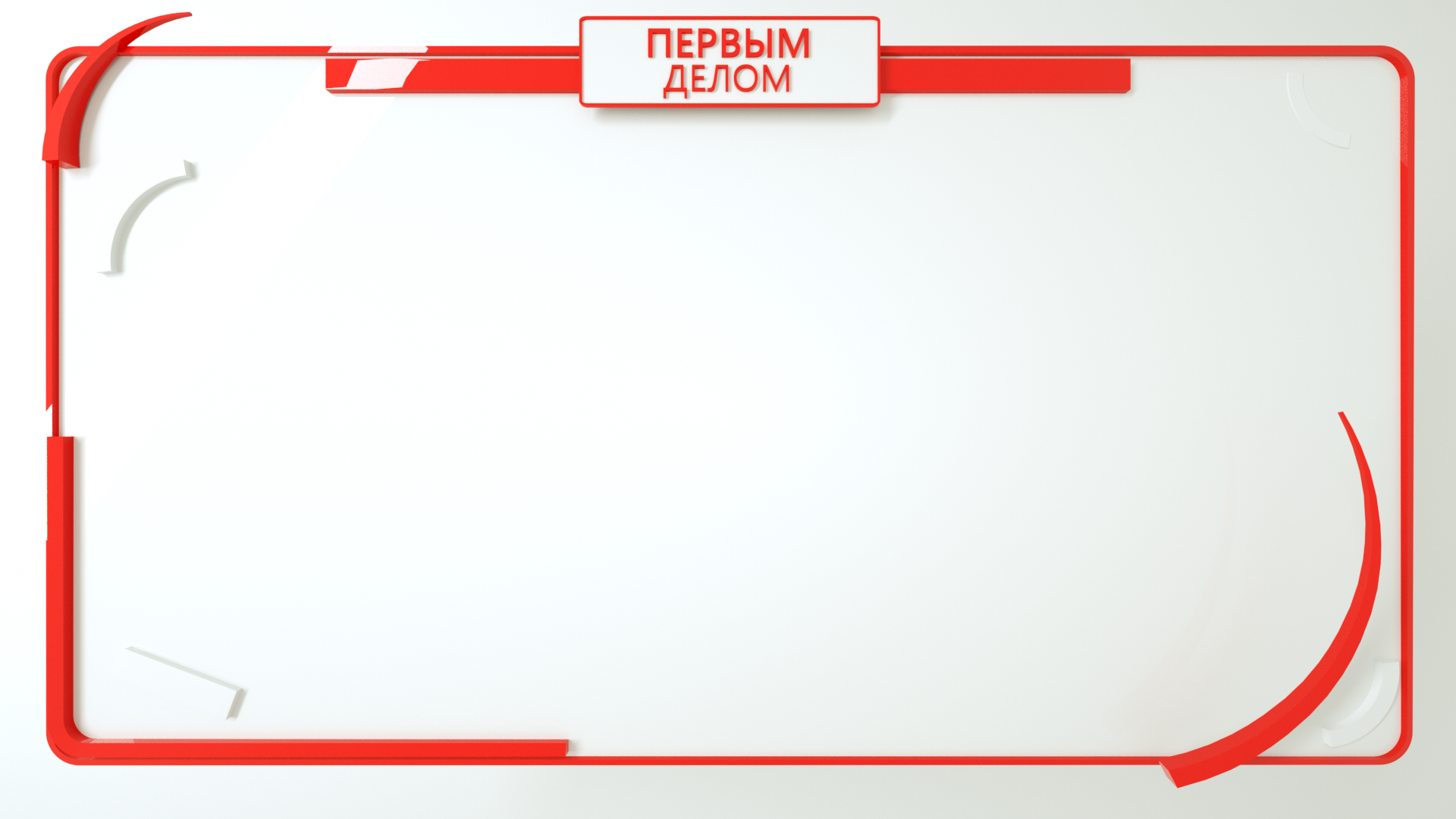 Миссия
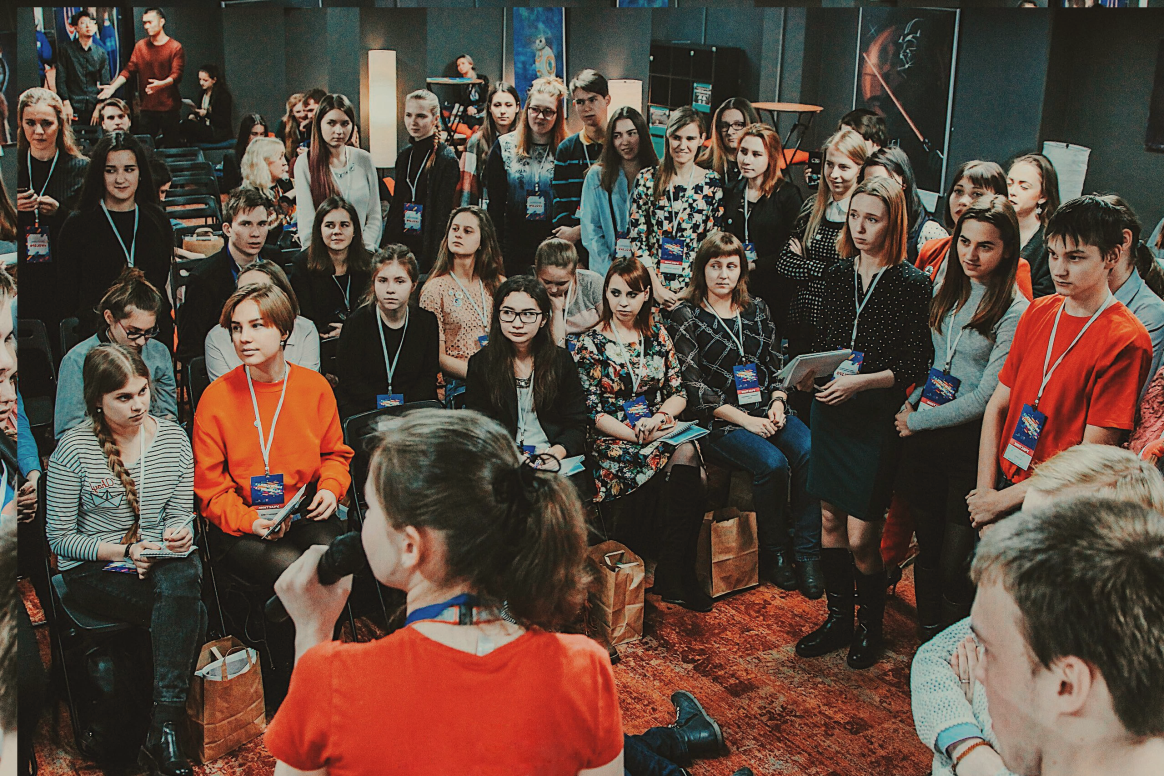 Распространить актуальные знания по оказанию первой помощи среди населения. 
Дети, молодежь, взрослые, пожилые.

Особенность 

Распространением знаний о первой помощи занимается молодежь в возрасте от 18 до 30 лет, прошедшая обучение «Первым делом».
Декабрь 2017. Мастер-класс «Первая помощь для каждого» на «Волонтерская академия 2.0» Амбассадор: Яремина Елена
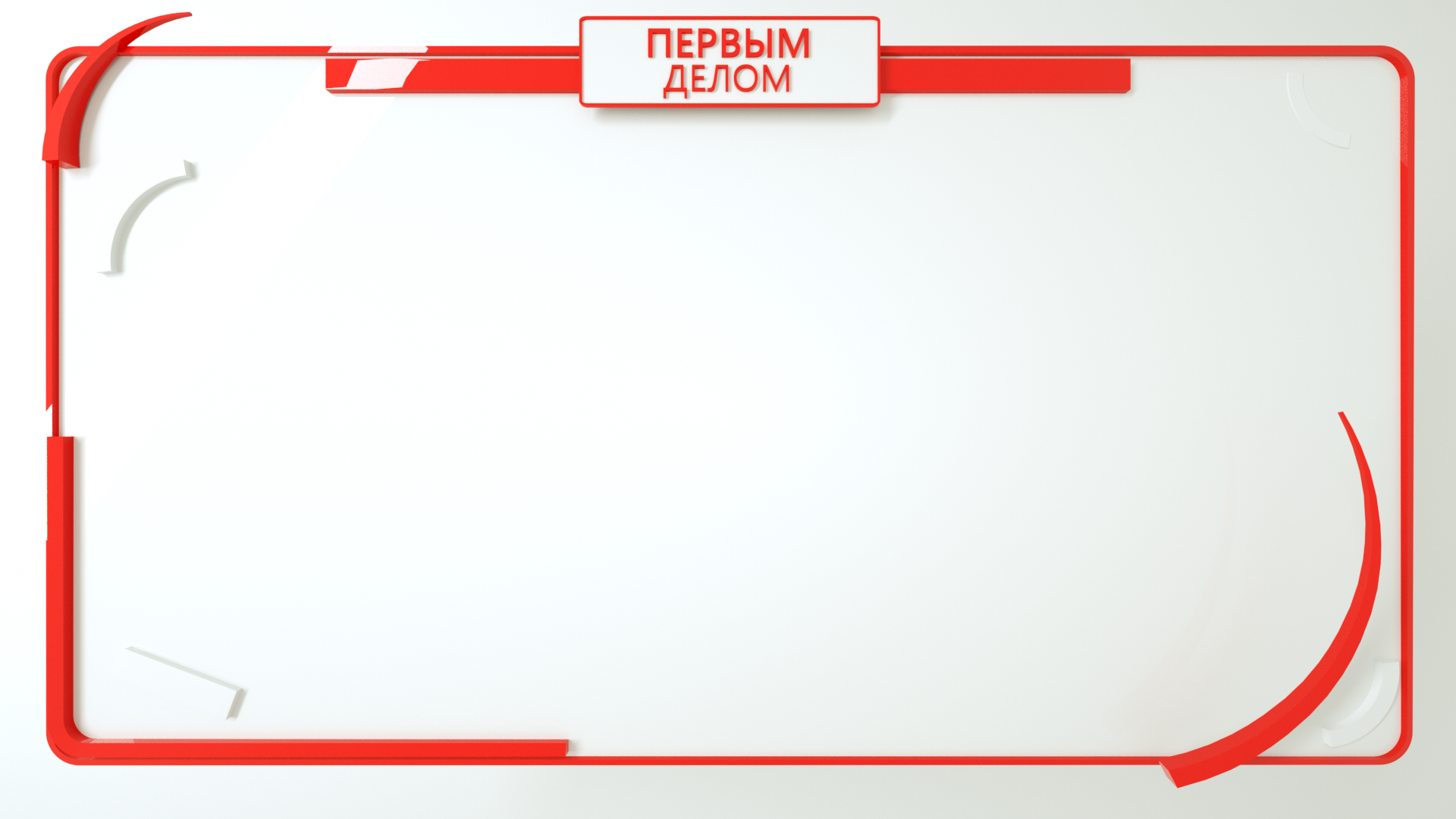 Задачи:
создать доступную среду по обучению первой помощи для населения и молодежи; 
распространять знания по первой помощи среди населения;
консолидировать население на фоне вовлеченности в общий проект; 
развить личностные качества (такие как коммуникабельность, креативность, компетентность); 
повысить социальную активность и вовлеченность населения в тематику проекта «Первым делом» посредством организации встреч в рамках проекта; 
привлечь молодежь к изучению первой помощь;
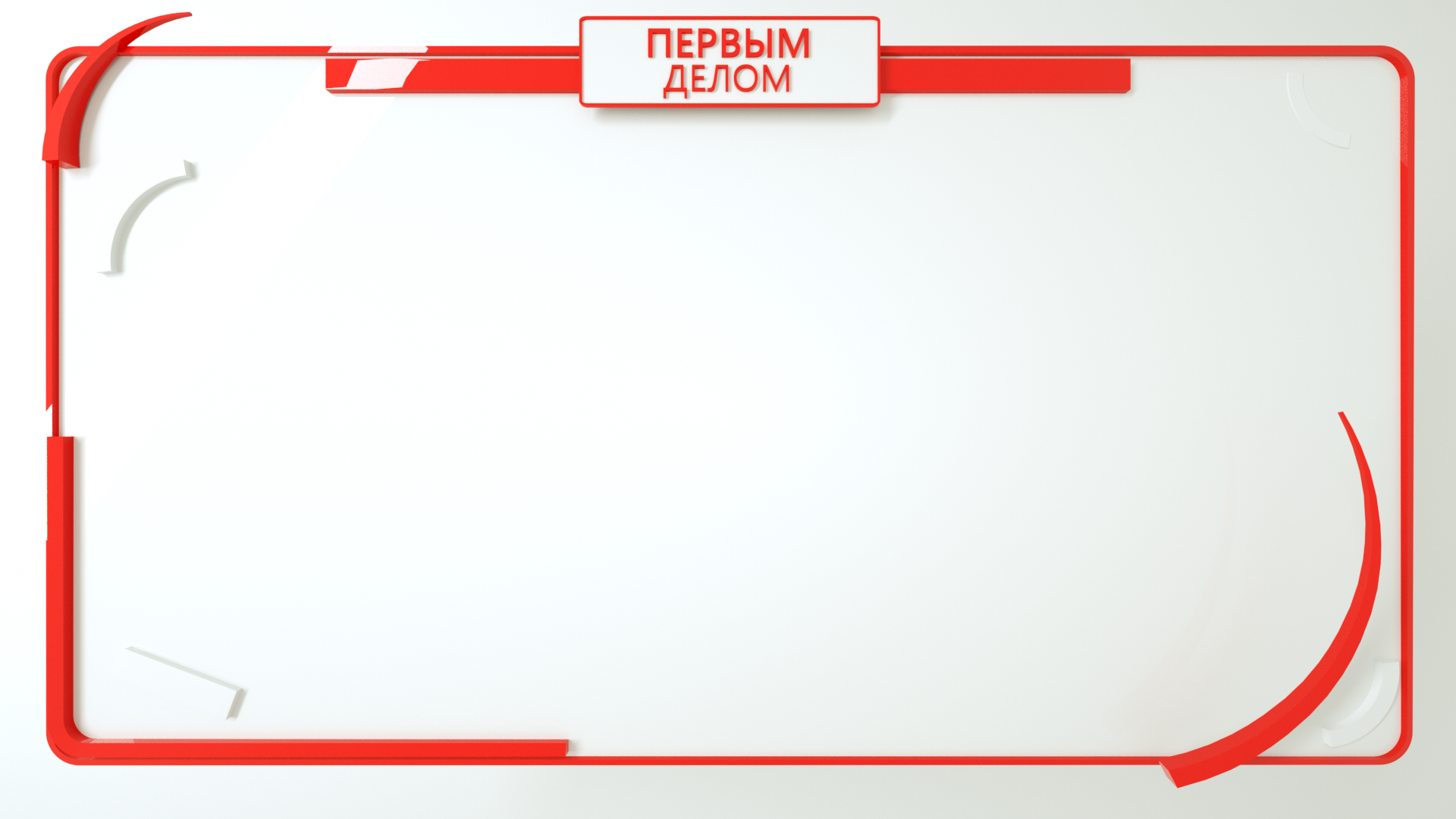 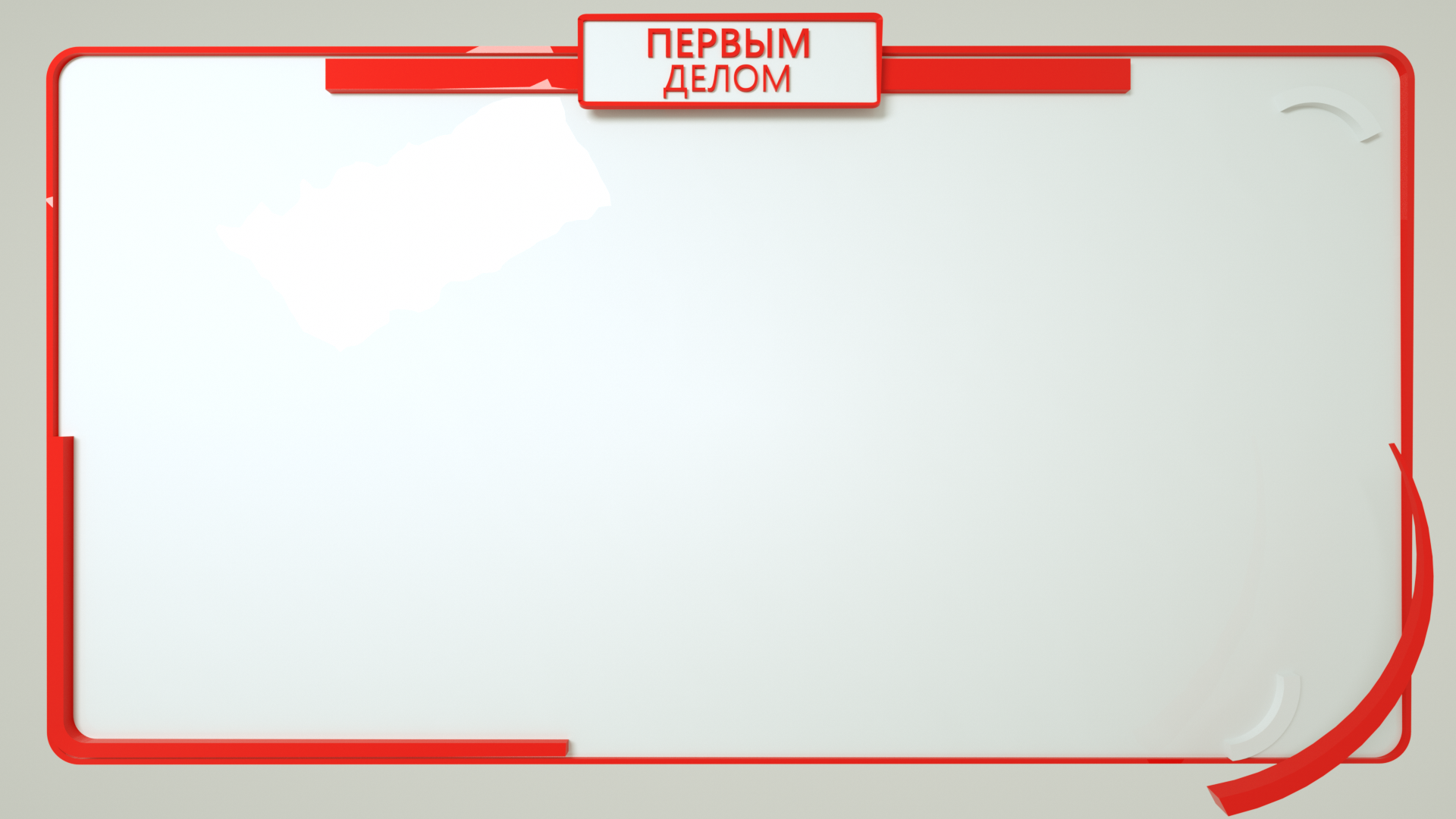 Этапы реализации:
Этап 1 «Подготовительный»;
Этап 2 «Привлечение»;
Этап 3 «Поиск первых амбассадоров»; Этап 4 «Амбассадоры»;
Этап 5 «Первая помощь»;
Этап 6 «Отчетное выступление»;
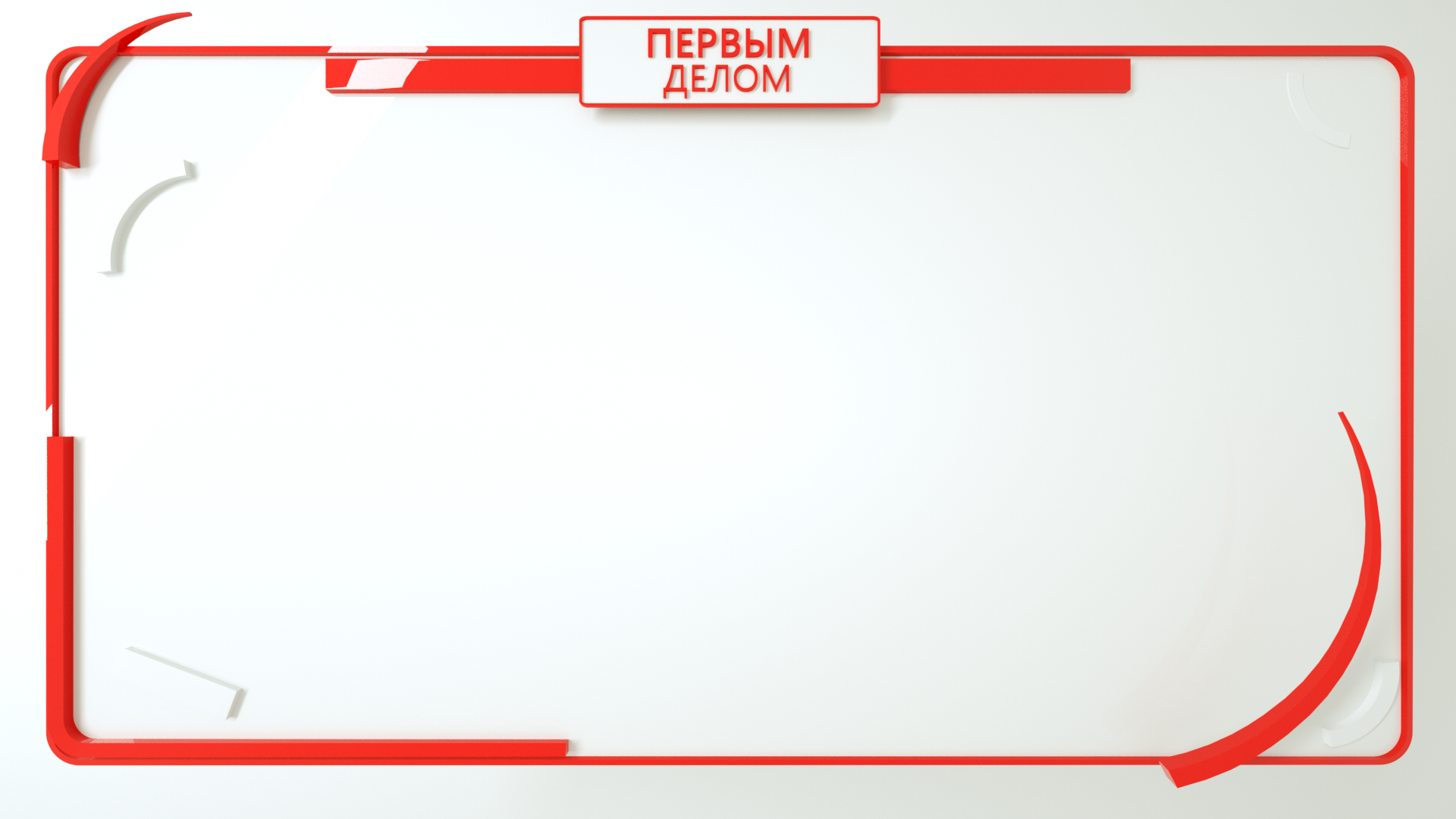 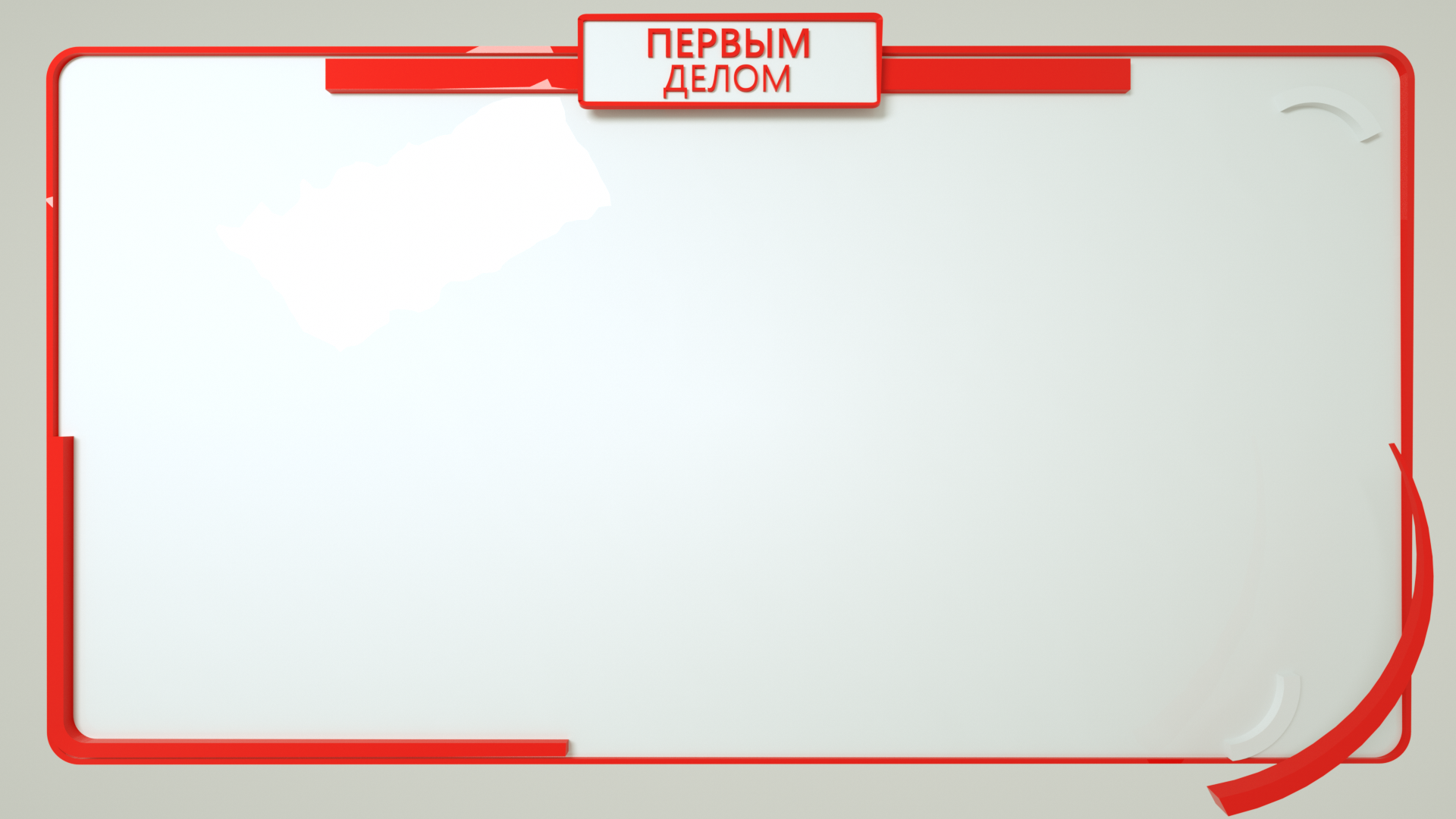 Этап 1 «Подготовительный»
1. Создание рабочей группы для реализации проекта; DONE 2. Поиск площадки для проведения встреч рабочей группы; DONE 
3. Поиск площадок, а так же необходимого инвентаря для проведения тренингов 
4. Подготовка материалов для организации и проведения встреч и тренингов в рамках проекта «Первым делом»:
5. Проведение встреч рабочей группы для подготовки материалов для организации и проведения встреч с координаторами в рамках проекта.
6. Привлечение ресурсов для реализации проекта;
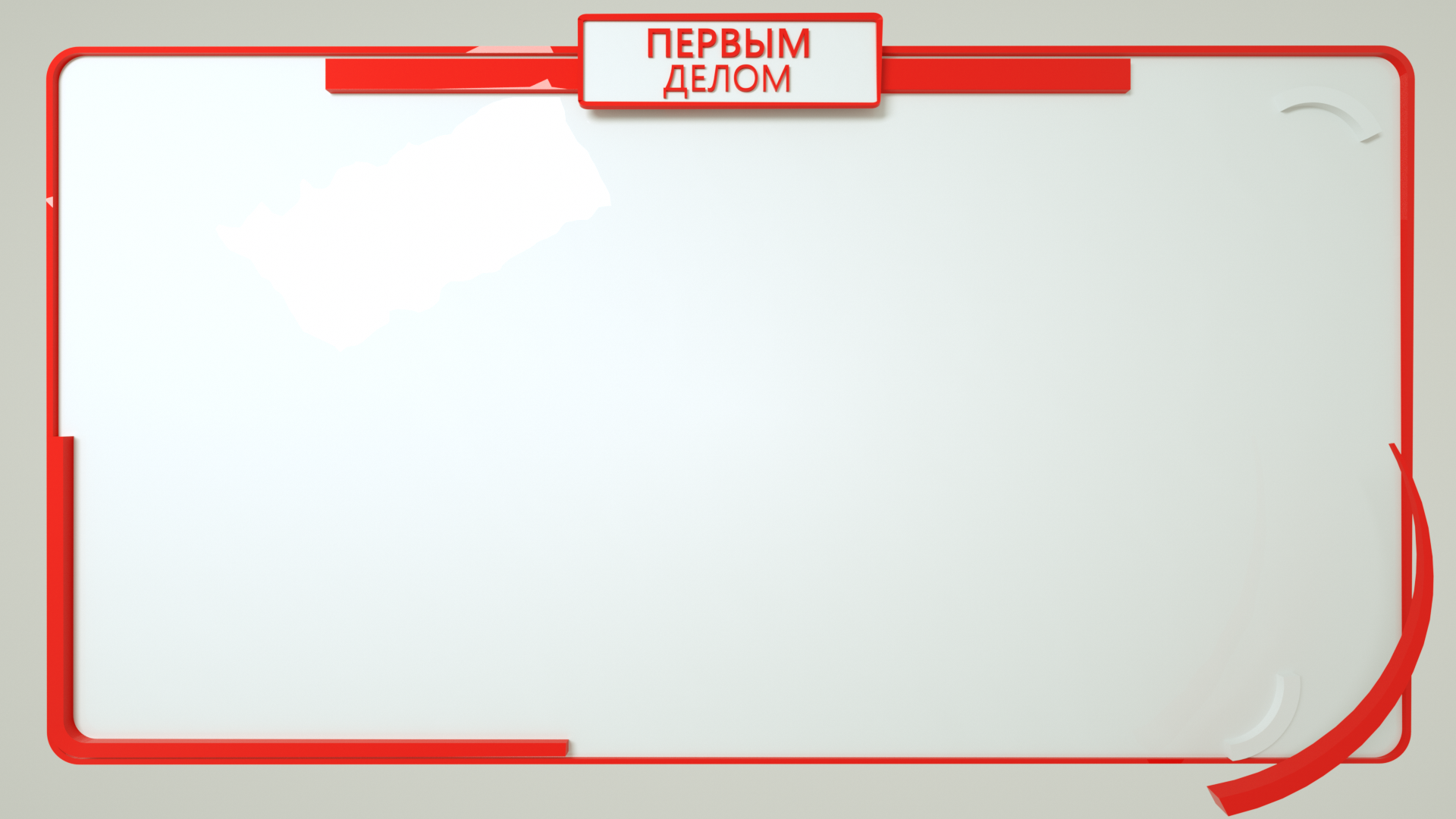 Этап 2 «Привлечение»
1. Выстраивание связей с руководителями потенциальных площадок для проведения курсов по первой помощи путем организации встреч; 
2. Подготовка плана работы с воспитательными отделами ССУЗов и ВУЗов; 
3. Выстраивание доверительных отношений со студенческими советами и профсоюзами ССУЗов и ВУЗов; 
4. Изготовление социальных плакатов по тематике проекта; 
5. Привлечение молодежи на курсы по первой помощи «Первым делом» : - через социальные сети и сайт; - путем информирования о курсе в студенческих советах, профсоюзах ССУЗов и ВУЗов; 
6. Запуск социальных сетей и сайта проекта; 
7. Печать ролл-апа; 
8. Печать раздаточного материала (листовки, значки, браслеты, блокноты, пособия); 
9. Печать одежды с символикой для тим-лидеров, координаторов и амбассадоров; DONE 
10. Закупка необходимых ресурсов.
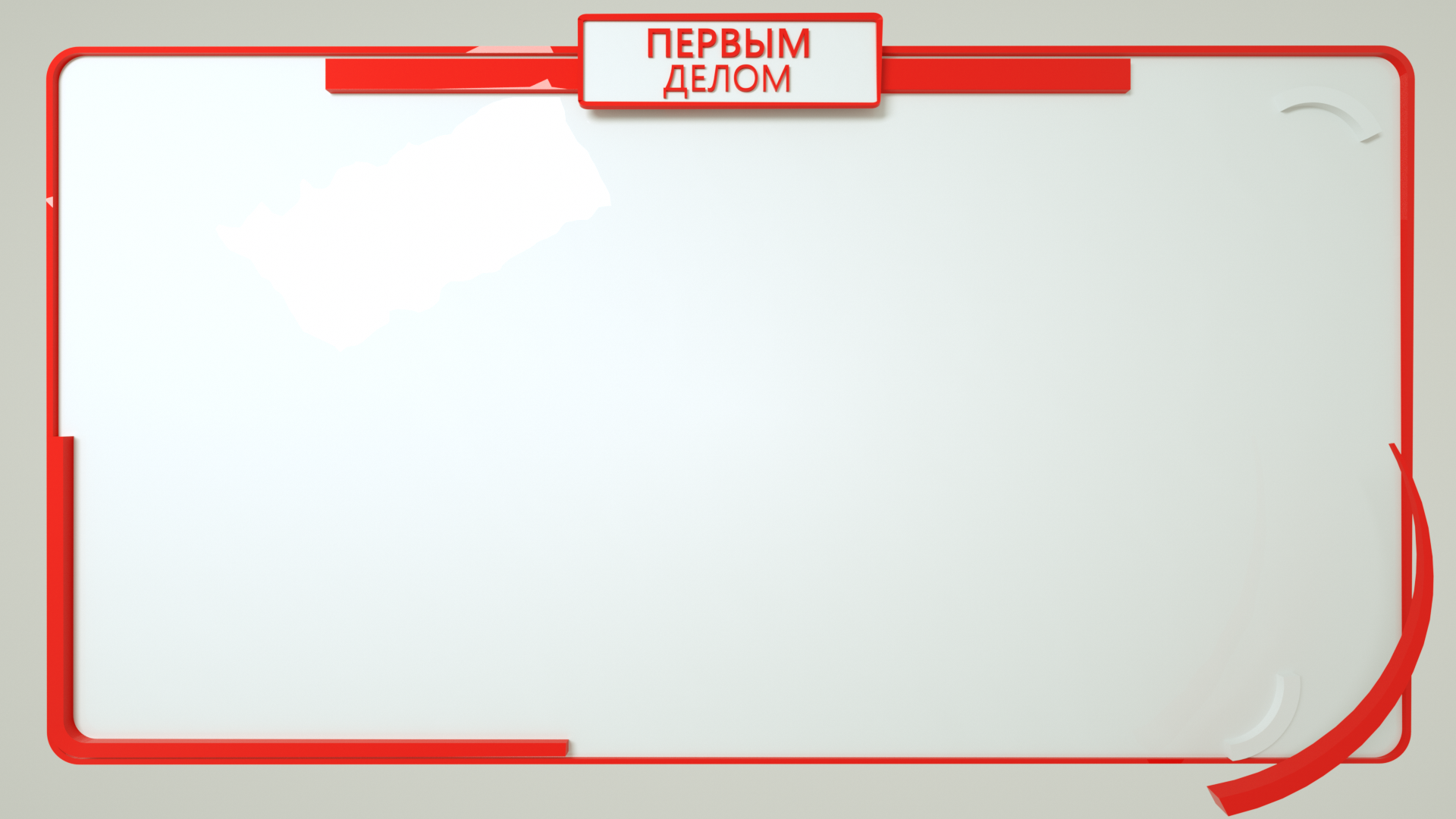 Этап 3 «Поиск первых амбассадоров»
1. Проведение 5 тренингов по первой помощи в Санкт-Петербурге для населения в возрасте от 18 до 30 лет на площадках ССУЗов и ВУЗов ; 
2. Выявление на тренингах по первой помощи инициативной молодежи и привлечение ее в деятельность проекта по заданным критериям; 
3. Отбор участников, среди обученных базовым навыкам оказания первой помощи, для следующего этапа путем проведения собеседования с лидером проекта; 
4. Работа над контентом социальных сетей и сайта; 
5. Закупка необходимых ресурсов для работы проекта «Первым делом»
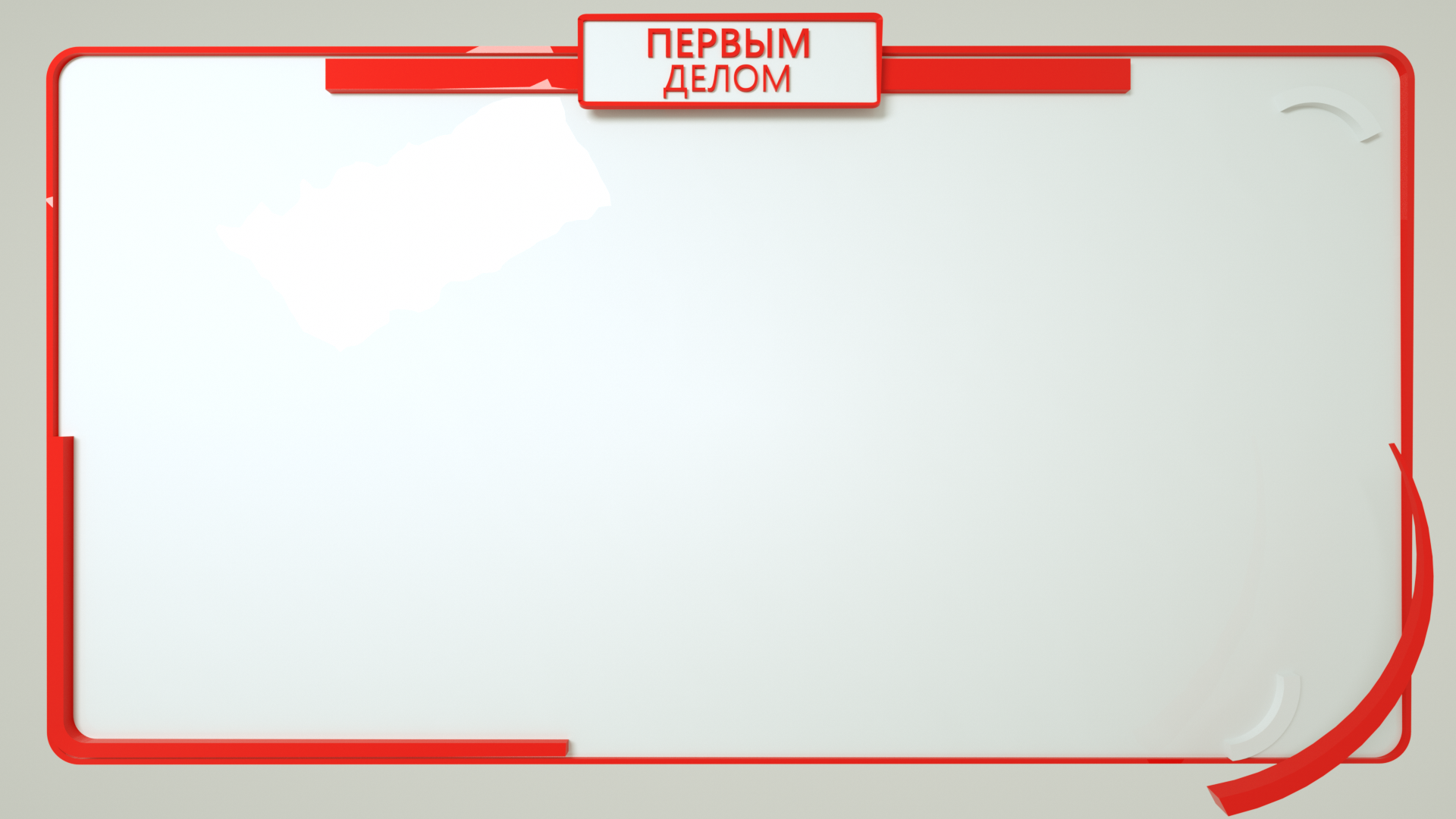 Этап 5 «Первая помощь»
1. Выезд амбассадоров на места проведения встреч и тренингов по первой помощи в Санкт-Петербурге с целью распространения знаний ; 

2. Поиск площадок для проведения амбассадорами тренингов координаторами проекта «Первым делом»
Этап 6 «Отчетное выступление»
Проведение отчетного собрания о деятельности проекта со всеми заинтересованными сторонами;
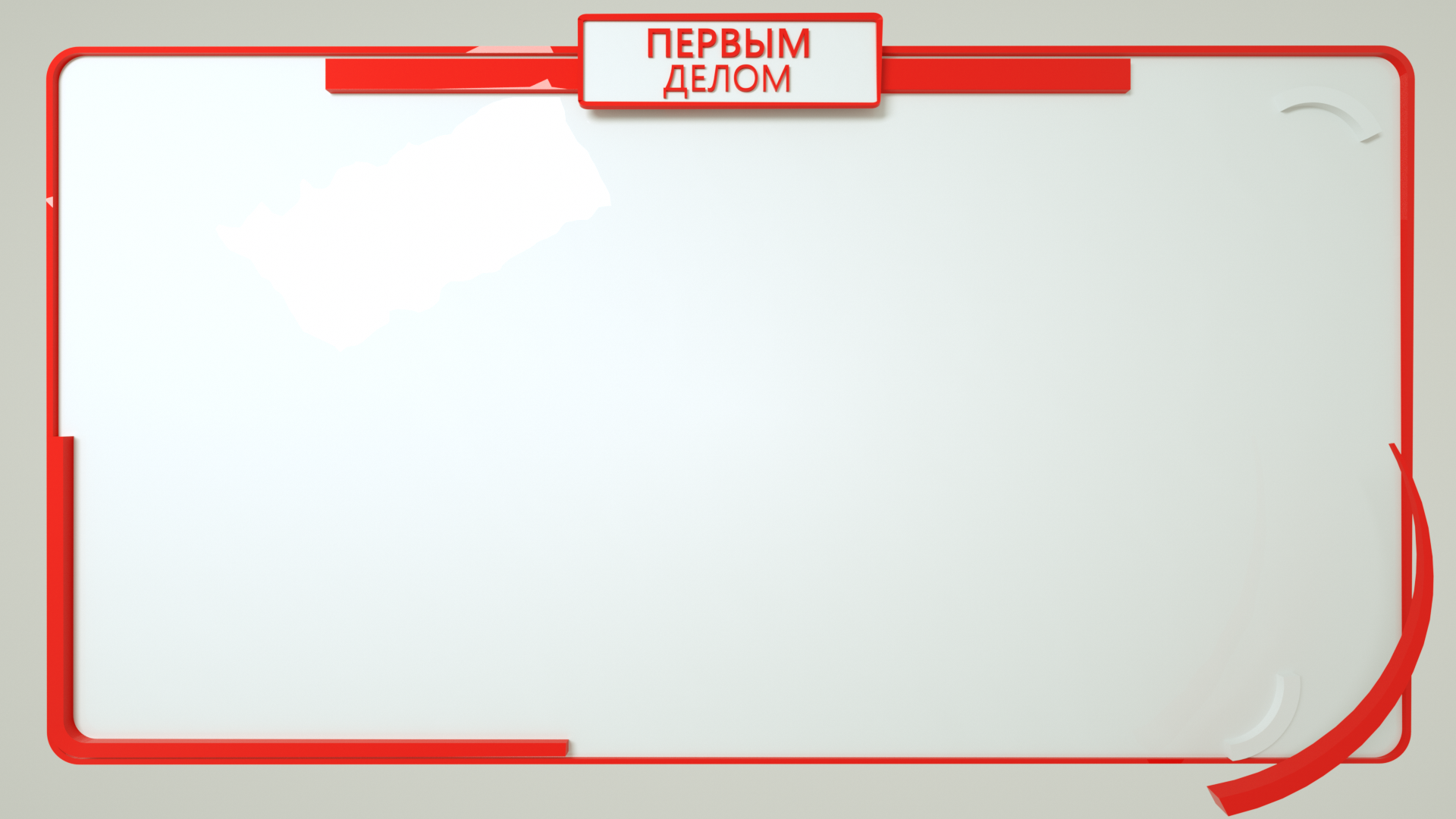 Этап 4 «Амбассадоры»
1. Подготовка молодежи, прошедшей отбор и успешно сдавшей экзамен по первой помощи по завершению базового курса, по программе проекта 
«Первым делом» с последующим присвоением звания «Амбассадор»; 
2. Подготовка координаторов проекта основам координации амбассадоров с помощью цикла встреч проводимых Тим-лидером; 
3. Поведение цикла встреч «Координатор+амбассадор» для выстраивания доверительных отношений между координаторами и амбассадорами
4. Привлечение внимания к проекту «Первым делом» путем участия рабочей группы на городски выставках, форумах и фестивалях; 
5. Привлечение внимания к проекту, путем организации круглых столов; 
6. Проведение цикла встреч для учеников ССУЗов и ВУЗов по тематике проекта (План и наполнение разрабатывается координаторами и амбассадорами проекта во время цикла встреч «Координатор+Амбассадор»); 
7. Закупка необходимых ресурсов для работы проекта «Первым делом»
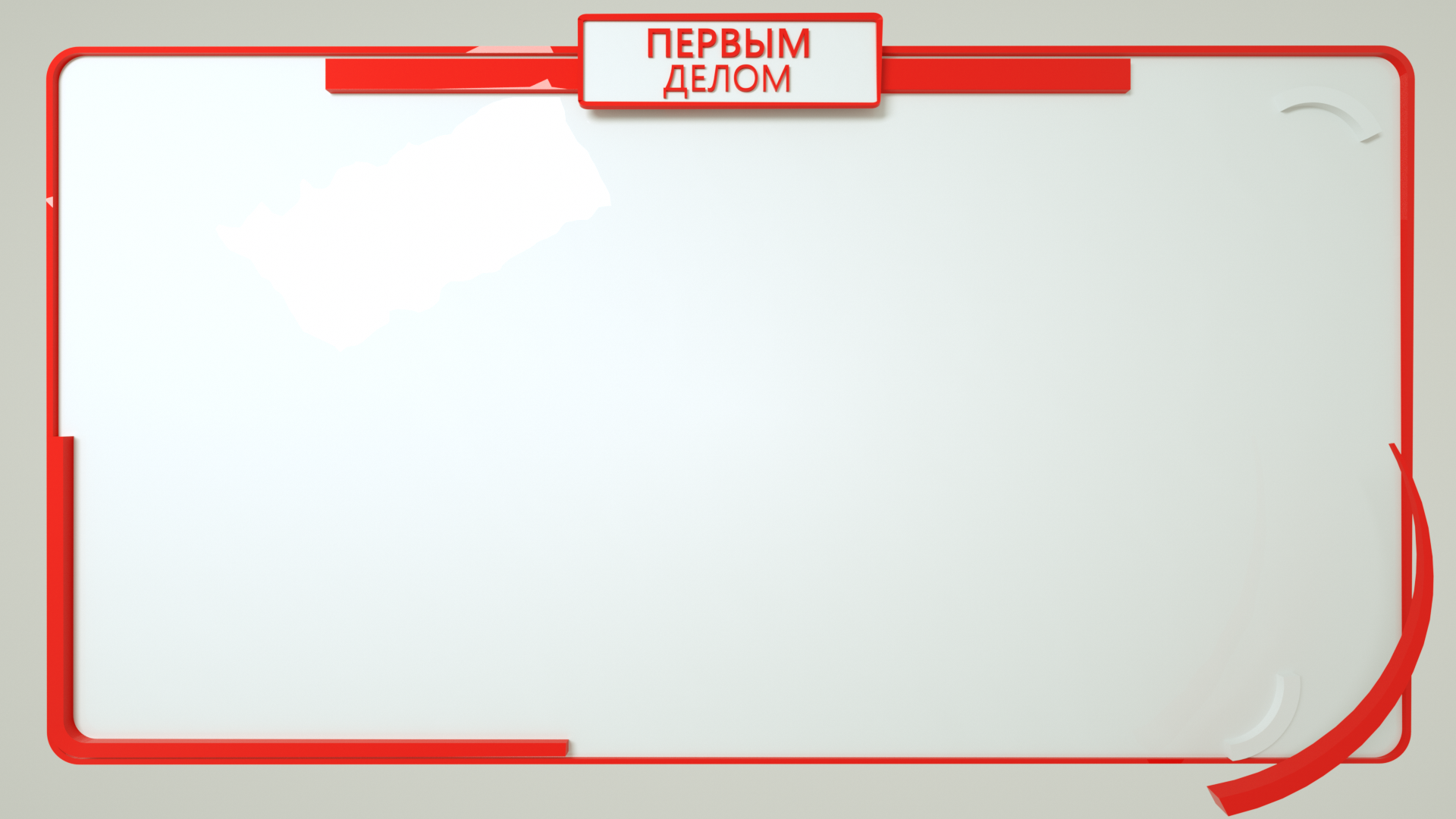 По завершению обозначенного периода реализации проекта:
Минимум 525 человек в возрасте от 18 до 30 лет пройдут обучение навыкам оказания первой помощи в Петроградском районе; 
Создана рабочая группа, которая способна развивать проект в 2020 году; 
Создана полностью оснащенная база для встреч по первой помощи и встреч рабочей группы, координаторов и амбассадоров проекта;
20 амбассадоров первой помощи проекта «Первым делом» ведут активную деятельность; 
Создан сайт проекта «Первым делом»; 
Создана база для Санкт-Петербургского движения «Первым делом», целью которого является становление и распространение знаний по первой помощи;
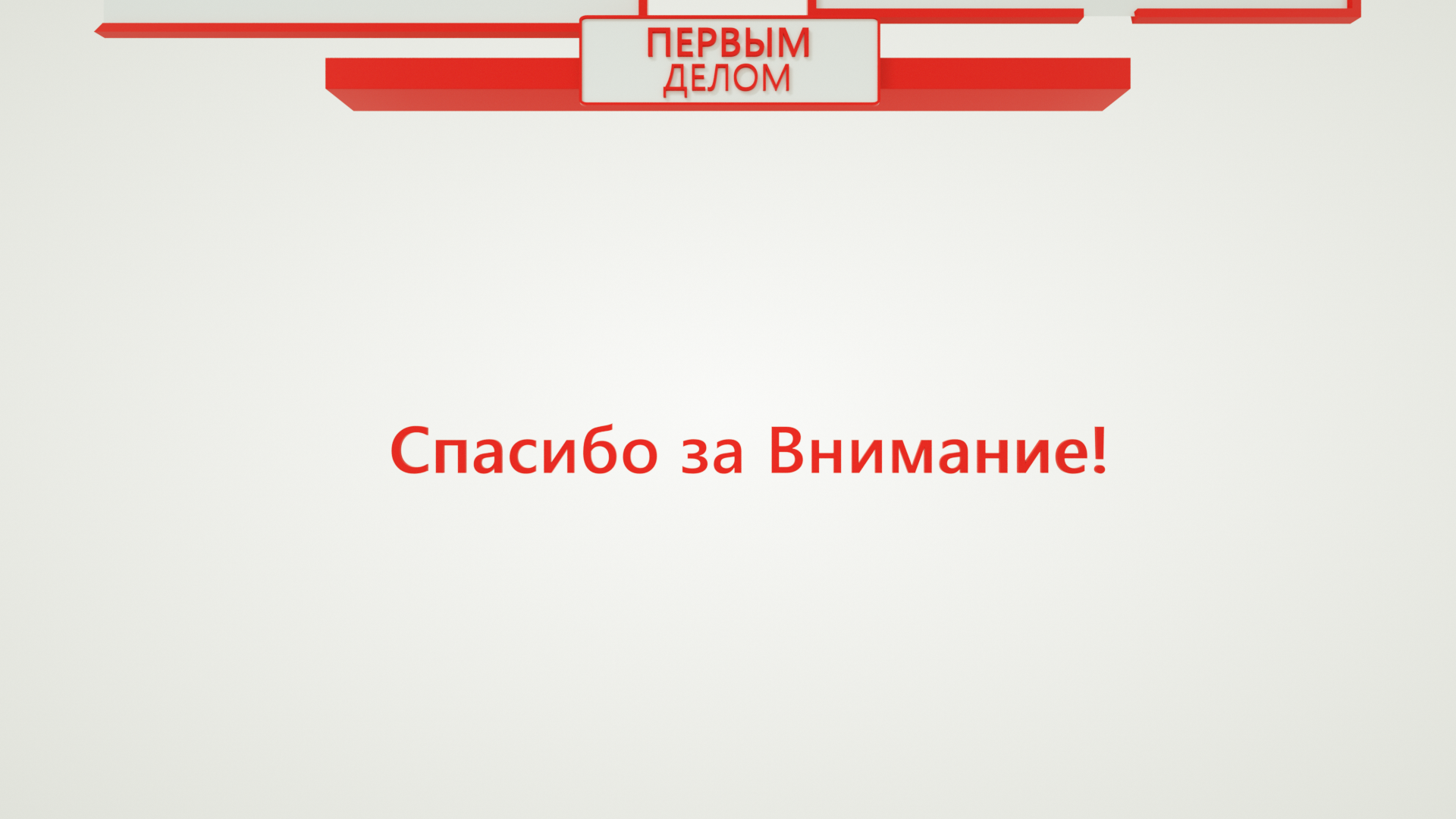